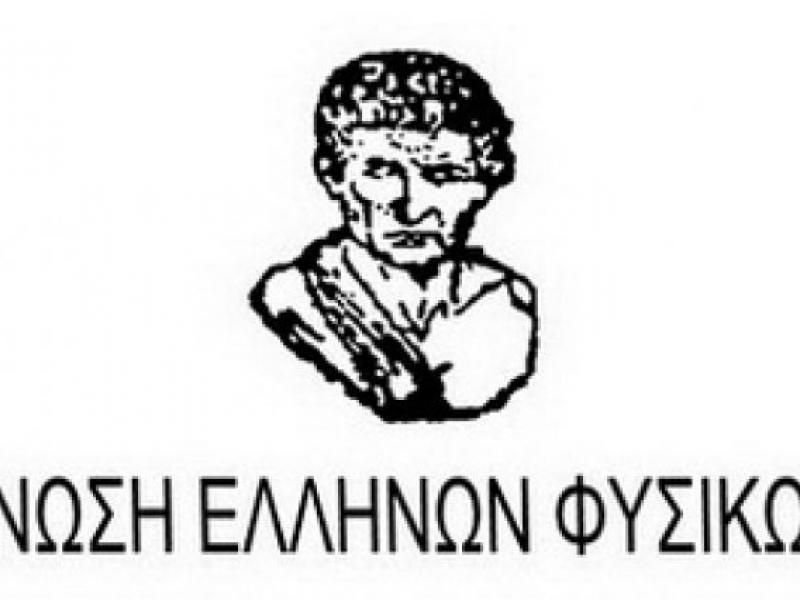 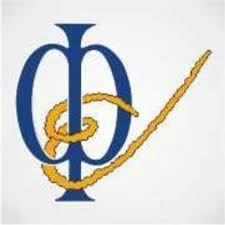 Problem No.26 -  Steamed Up Mirror
Opposition, Nafsika Koutava, Team Fryganiotis Greece
Hellenic Physical Society
I.Y.N.T. - 2020
Reporter’s Theory - Pros & Cons
Missed important variables like the speed of the breath, the amount of th fog etc
Not sufficient theoretical support to justify the results
Excellent definition of the phenomenon 
Well-structured presentation 
Sufficient theoretical support of the results
Experiment - Pros & Cons
Clear hypothesis
Interesting results
Clear conclusions
Presence of visual aid
Not enough parameters tested 
Experiments conducted in a non-controlled environment
No method explained
Not enough data presented
Tables but no graphs.
Inaccurate results.
Conclusions not explained by theory
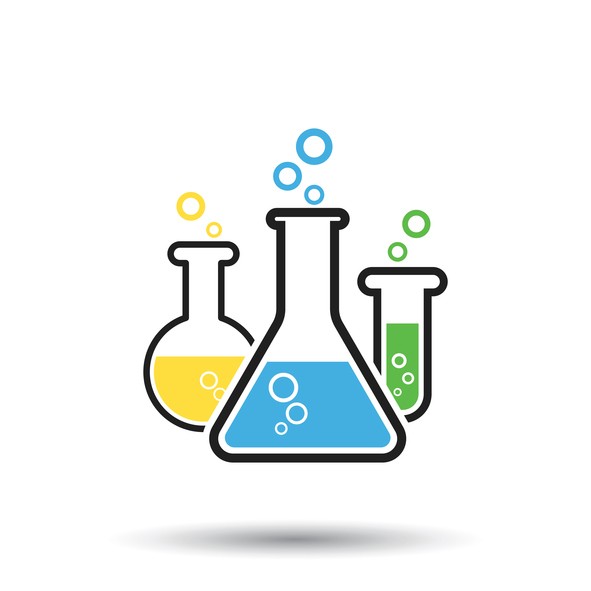 Interesting results, leaded to important conclusions
Sufficient theory
Theory vs Experiment - Pros & Cons
Poor speaking skills.
Not enough data presented to support the conclusions.
Jumped to unjustified conclusions 
Not enough parameters tested.
Could not answer to my questions.
Conclusions
Well-defined almost all of the relevant theory 
Excellent definition of the phenomenon 
Didn't mention the importance of several parameters.
A lot of significant variables were missed
Experiments were properly shown
Causes of errors in the measurements explained
Not clear how conclusions are justified by the theory
More experiments needed
Suggestions for further improvement
Examine the theory in more detail to understand the significance of other parameters to the outcome
Try to find a more accurate mechanism
Perform more experiments in order to test more parameters
Take more measurements per experiment
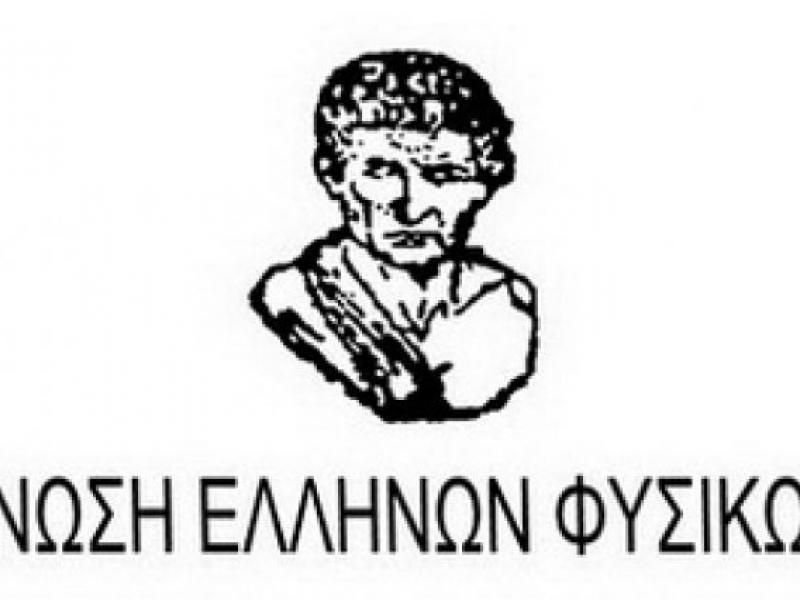 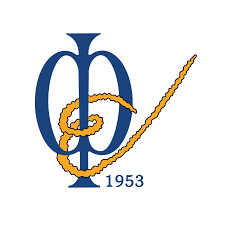 Thank you for your attention !
26 - Steamed Up Mirror
Opposition, Team Fryganiotis Greece
Hellenic Physical Society
I.Y.N.T. - 2020